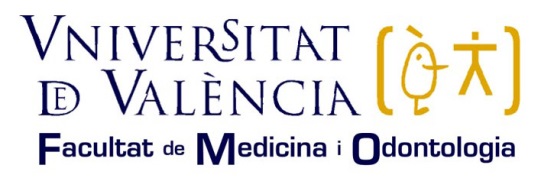 EiN II (Metabolisme i Dietètica). Tema 10
Valors lipídics
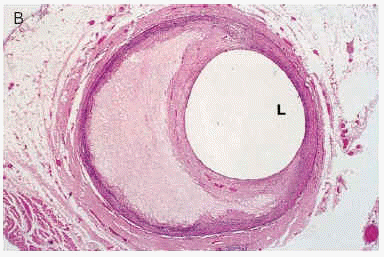 Unitat Docent d’Endocrinologia i Nutrició 
Curs 2022-2023
Valors ideals en població general adulta

CT < 170 mg/dL 
i 
TG < 150 mg/dL
Valors de C-LDL, C-no-HDL i ApoB (mg/dL)
Considerant el factor lipídic aïllat, no altres FRCV
DESITJABLE
LÍMIT
RCV
MODERAT
RCV
ALT
RCV
MOLT ALT
a
a
C-no-HDL = C-LDL+30
Cal valorar
ApoB, C-no-HDL, C-HDL, TG,
altres FRCV i RCV global
Contois J. H. et al. Clinical Chemistry. 2009; 55:407-19.
Martínez-Hervás S. et al. Int. J. Clin. Pract. 2013; 67:81-8.
Valors de triglicèrids en dejú (mg/dL)
DESITJABLE
LÍMIT
ALT
MOLT 
ALT
GREU
ALT
Contois J. H. et al. Clinical Chemistry. 2009; 55:407-19.
Martínez-Hervás S. et al. Int. J. Clin. Pract. 2013; 67:81-8.
Valors de C-HDL (mg/dL)
ALT
DESITJABLE
BAIX
MOLT BAIX
Els valors >90 no es poden usar com a protectors. 
Excepte si hi ha antecedents familiars de C-HDL alt i longevitat.
Contois J. H. et al. Clinical Chemistry. 2009; 55:407-19.
Martínez-Hervás S. et al. Int. J. Clin. Pract. 2013; 67:81-8.
SCORE i SCORE-OP
Risc d’episodis cv (mortals i no mortals) a 10 anys en població de baix risc CV
Dones
No fumadores     Fumadores
Homes
No fumadors     Fumadors
Dones
No fumadores     Fumadores
Homes
No fumadors     Fumadors
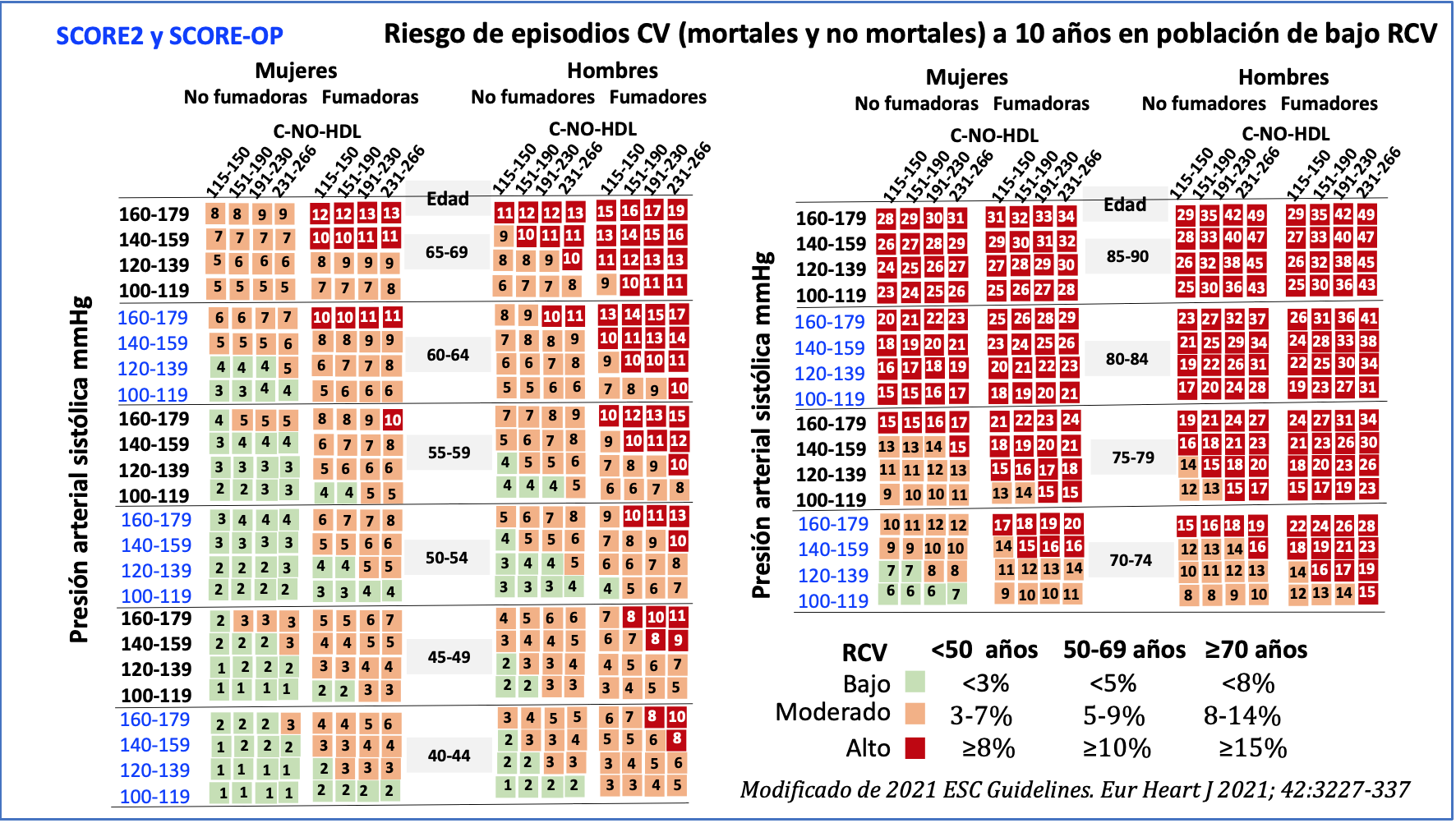 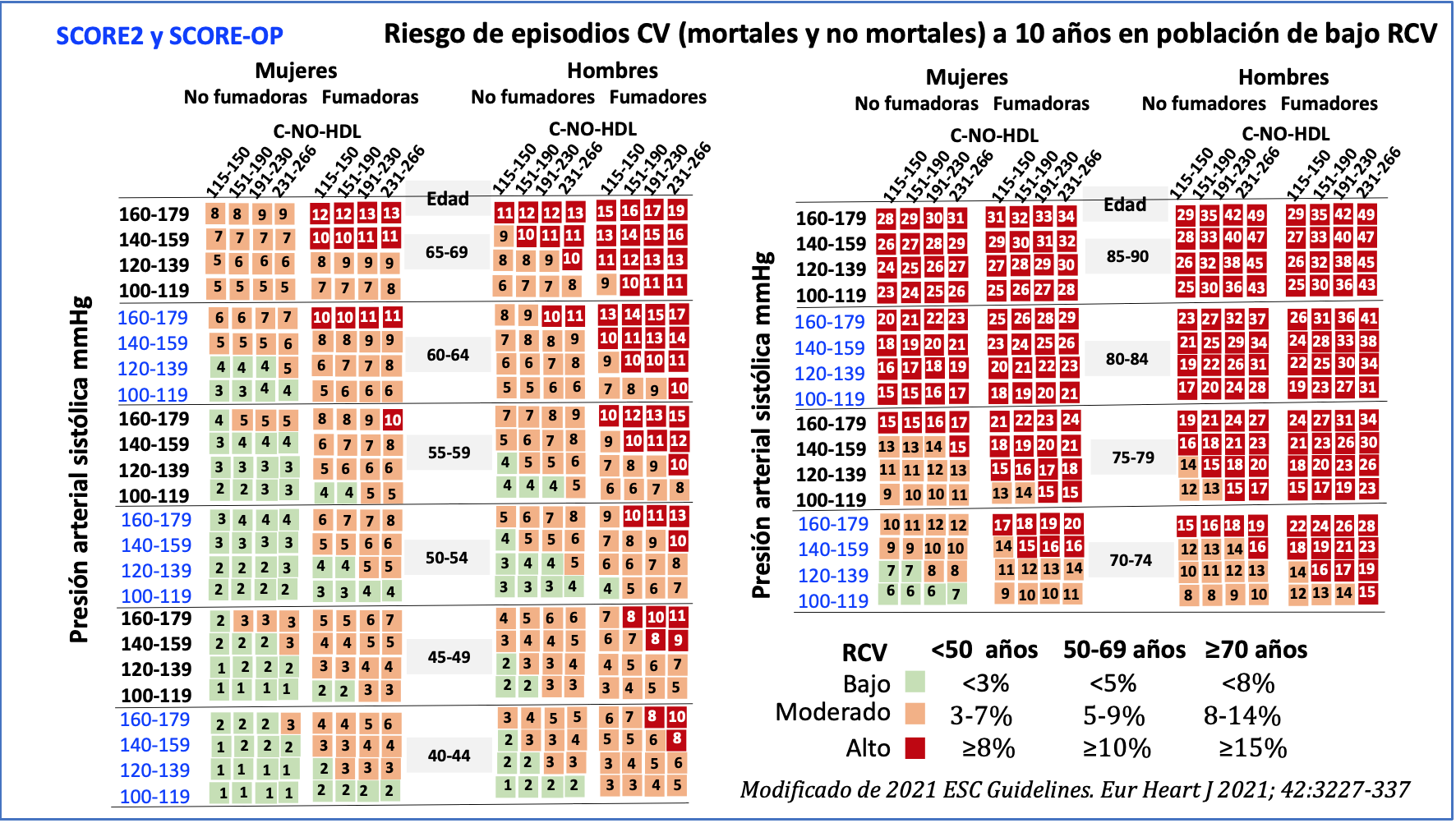 Edat
Edat
(https://academic.oup.com/eurheartj/article/42/34/3227/6358713).
RCV            <50 anys        50-69 anys       ≥70 anys
Baix                      <3                       <5                          <8
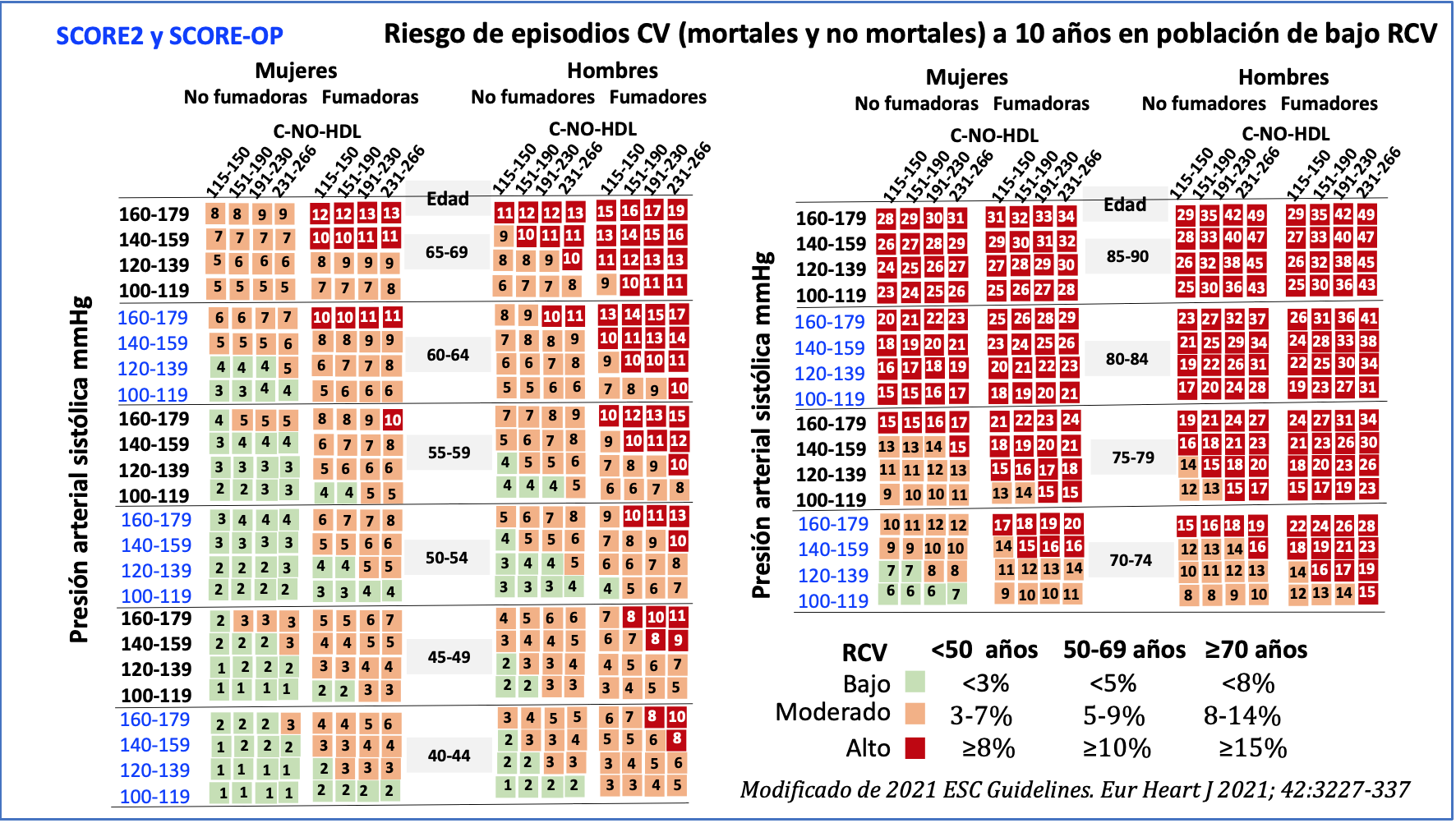 Moderat                     3-7                      5-9                        8-14
Alt                      ≥8                       ≥10                       ≥15
Modificat de 2021 ESC Guidelines. Eur Heart, J. 2021; 42:3227-337
MCV: malaltia cardiovascular. DM: diabetis mellitus. FGE: filtrat glomerular estimat. ALB: albuminúria. MRC: malaltia renal crònica.
Xifres lipídiques en mg/dL; FGE mL/min/1.73 m2; ALB mg/g creatinina